Unit 9 “Decimals and percentages”
A Decimal Number (based on the number 10) contains a Decimal Point.
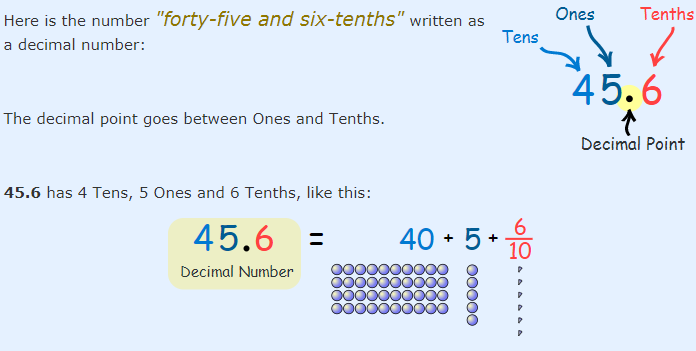 Place value.
When we write numbers, the position (or "place") of each digit is important.
For example:

   In the number 327:

   the "7" is in the Ones position, meaning 7 ones (which is 7),

   the "2" is in the Tens position meaning 2 tens (which is 20),

   and the "3" is in the Hundreds position, meaning 300.
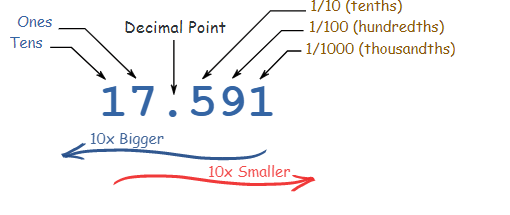 If we have a decimal number:
Multiplying and dividing decimals by powers of 10.
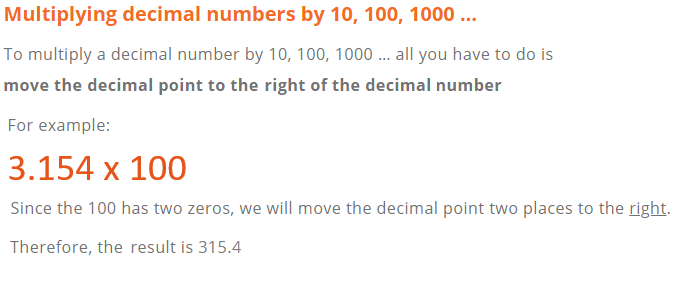 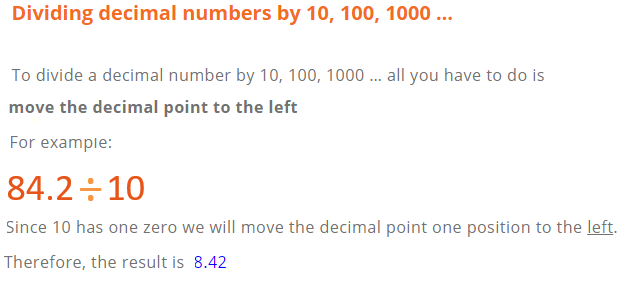 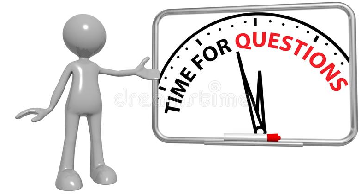 P. 131, Ex 9A
Q1 + 2
Rounding
Rounding means making a number simpler but keeping its value close to what it was.

The result is less accurate but easier to use.
How to round numbers?
Decide which is the last digit to keep.
Leave it the same if the next digit is less than 5 (this is called rounding down).
But increase it by 1 if the next digit is 5 or more (this is called rounding up).
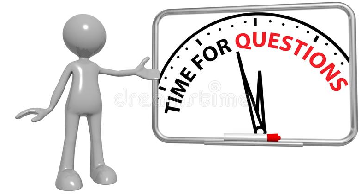 P. 133, Ex 9B
Q2 + 3 +4 + 9 + 10
Understanding percentages
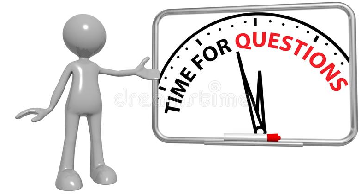 P. 134, Ex. 9C
Q1 + 3 + 4 + 5
Changing fractions to percentages.
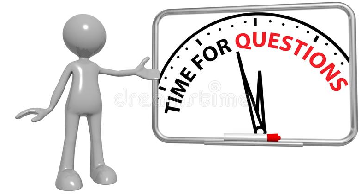 P. 135, Ex. 9D
Q1 + 2 + 3 + 4 + 5 + 6 + 7 + 8
Expressing decimals as percentages.
To review watch the video below:
https://www.youtube.com/watch?v=-Xt4UDk7Kzw
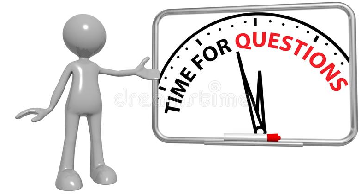 P.137, Ex. 9E
Q1 + 3 + 4 + 5 + 7 + 8
Finding percentages of amounts.
Tax
15 %
Discount 
10%
To review watch the video below:
https://www.youtube.com/watch?v=rR95Cbcjzus
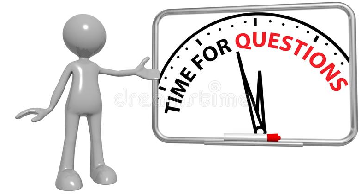 P. 140, Ex. 9F
Q1 + 2 + 3 + 5 + 6 + 7
 + 10 + 13
Comparing decimals and fractions
A good way to compare decimals is to write all the numbers with the same number of decimal places.
One way to compare two fractions is to write them with the same denominators.
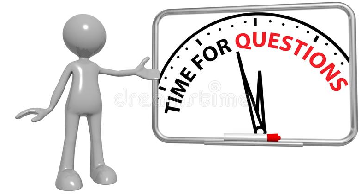 P. 143, Ex. 9H
Q1 + 2 + 3

P.144, Ex. 9I
Q2 + 6 + 7
Adding and subtracting decimals.
Adding or subtracting decimals is similar to adding or subtracting whole numbers.
Write down the numbers, one under the other, with the decimal points lined up.
Put in zeros so the numbers have the same length.
Then add, using column addition, remembering to put the decimal point in the answer.
To review watch the video below:
https://www.youtube.com/watch?v=PnwLv6khwk8
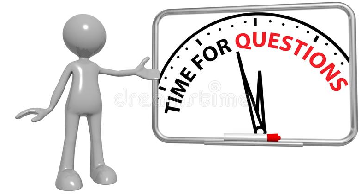 P. 145, Ex. 9J
Q1 + 2 + 5 + 6
Multiplying decimals.
If you already know how to multiply, then multiplying decimals will be easy, there is just one extra step you need to take:
Multiply normally, ignoring the decimal points.
Then put the decimal point in the answer - it will have as many decimal places as the two original numbers combined.
Example: 3.12 x 2.1=
Multiply without the decimal points: 312 x 21 = 6552
  3.12 has two decimal places , 2.1 has one decimal place.
So, the answer has three decimal places = 6.552
To review watch the video below:
https://www.youtube.com/watch?v=dSFja7Jsg6c
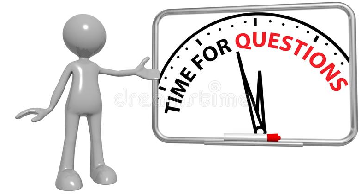 P. 147, Ex. 9K
Q4 + 5 + 6
Dividing decimals.
The rules to divide a decimal by a whole number are:
 Divide as in division of numbers ignoring the decimal point.
When you reach the tenths digit, place the decimal in the quotient.
Example: 7.52 ÷ 4
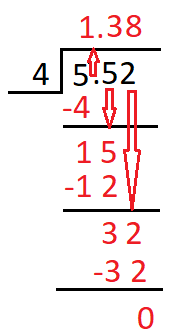 To review watch the video below:
https://www.youtube.com/watch?v=IheBIlt2s20&feature=emb_logo
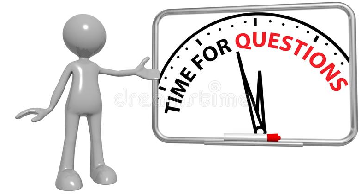 P. 148, Ex. 9L
Q1 + 2 + 3 + 4 + 5 + 6 + 7